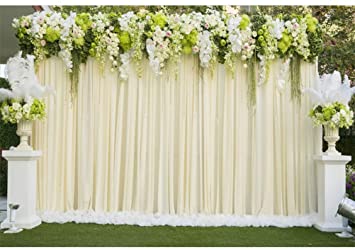 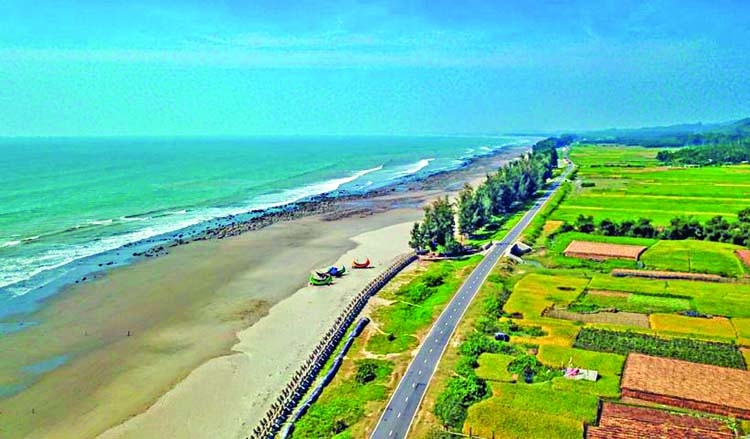 Welcome 
To
 my class
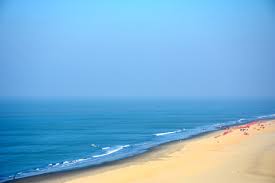 Identity
Md. Sultan kabir
Assistant teacher (English)
Jhenidah Govt. High School
English 2nd paper
Transformation of Sentence
Learning outcome
By the end of the lesson learners will be able to-
Tell the definition of superlative degree.
Identify superlative degree.
Make sentences following the structure.
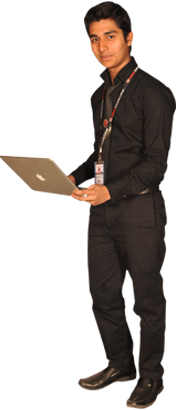 Superlative degree
Rifat is the  tallest of all boys.
Structure: Subject + verb + the + superlative  (est/most/lest)form of adjective + extension.
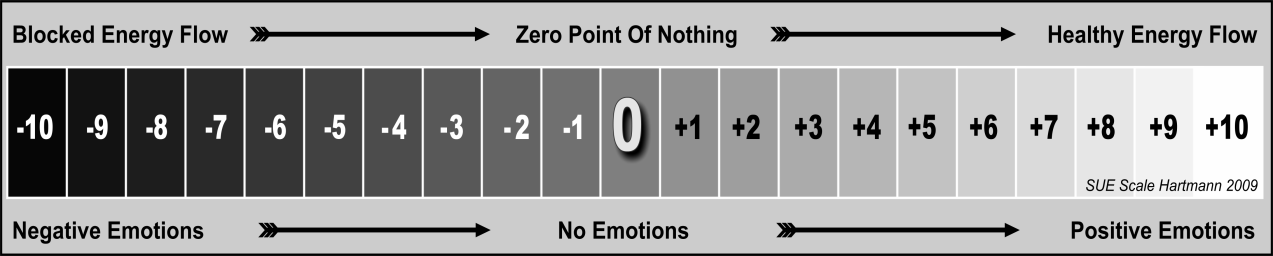 The superlative degree refers to the highest quality of things or persons.
Superlative degree is formed adding ‘est’ with an adjective or ‘most/lest’ before an adjective when it is pronounced at least three times break.
[Speaker Notes: Use of ‘most and lest’ is the main focus of this slide.]
Exceptions
There are some adjectives which do not follow any rule and for this they are called irregular adjectives. Such as--
[Speaker Notes: Exceptions of adjectives shown here.]
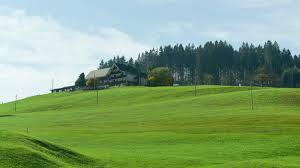 Sentence structure of superlative degree
1 # Subject (NP) + verb + the +          Adjective         (superlative form) + noun(s) + ext.
most
est
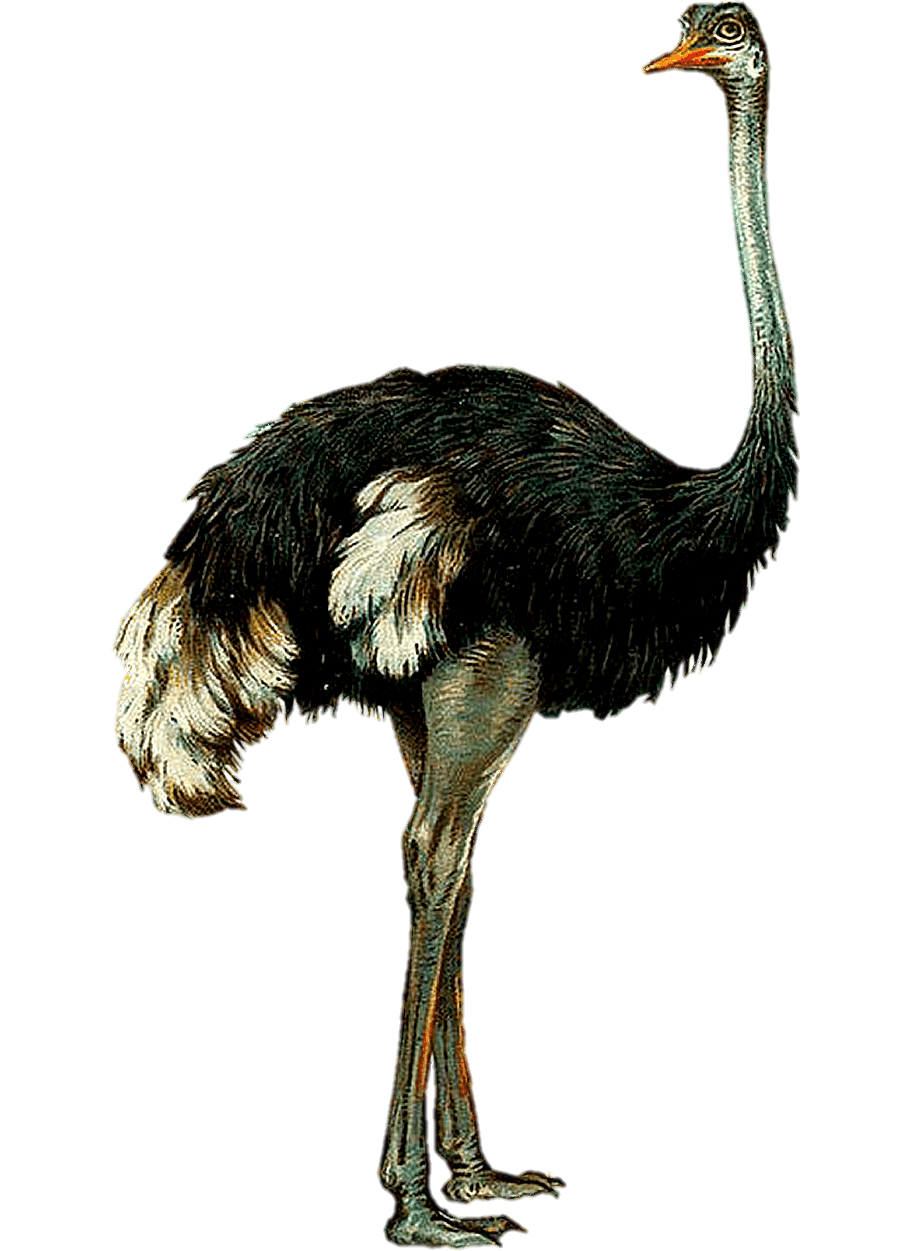 Emu is the largest bird.
Sentence structure of superlative degree
2  # Subject (NP) + verb + one of the +          Adjective         (superlative form) + noun(pl) + ext.
most
est
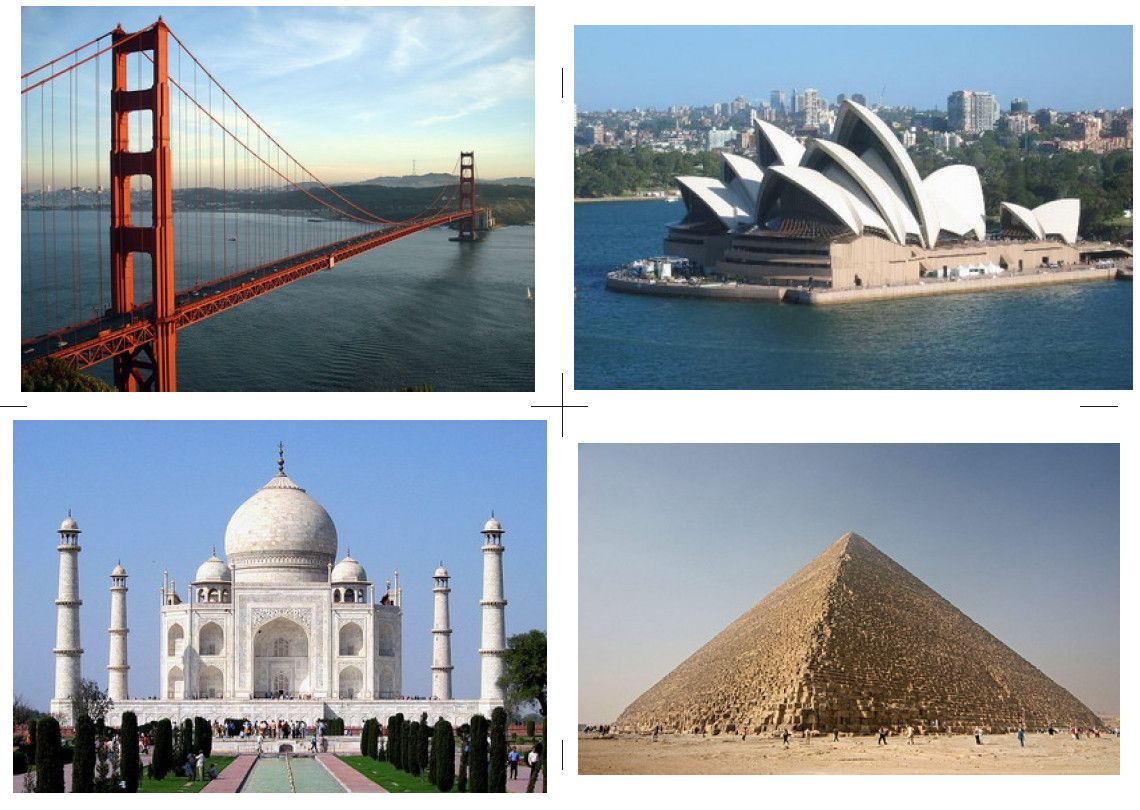 The Pyramid is one of the most famous wonders in the world.
1 # Subject(NP) + verb + the + adjective (superlative form) + noun(s).
Sentence structure of superlative degree
2 # Subject(NP) + verb + 
one of the + adjective (superlative form) + noun(pl).
Make sentences with the pictures applying the adjectives in superlative degree.
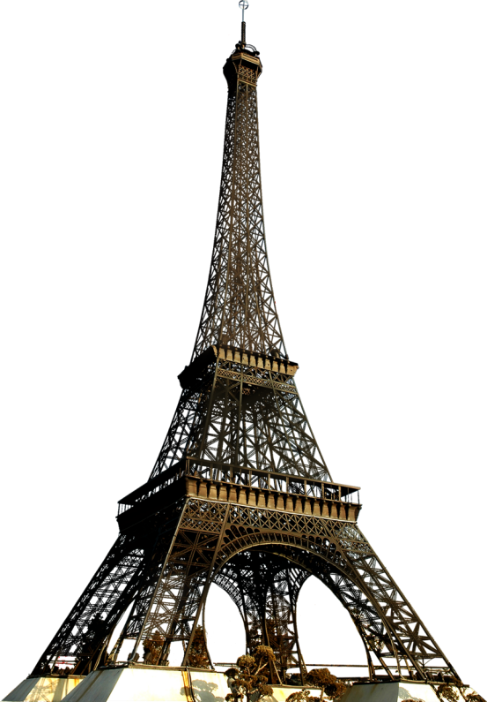 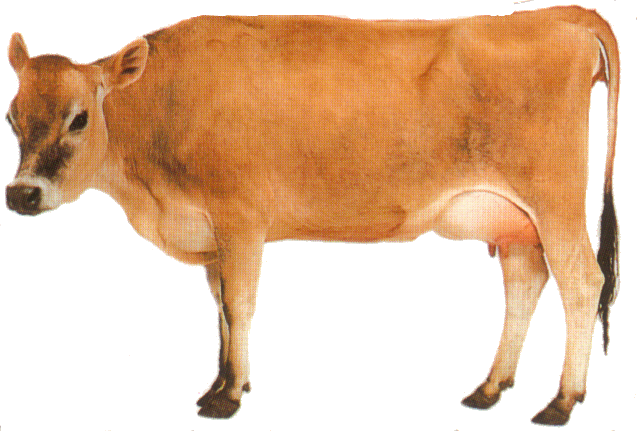 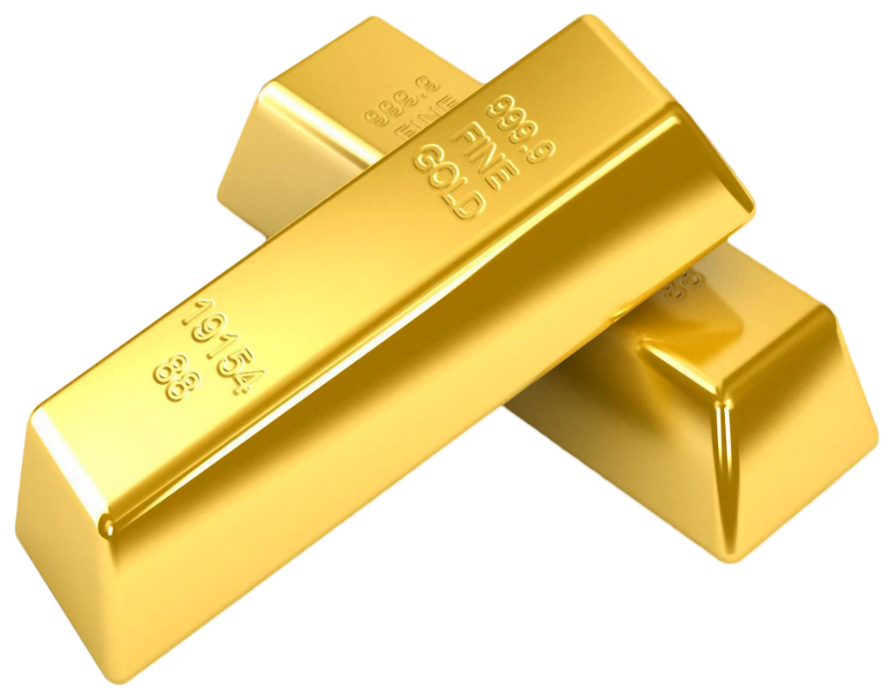 high
precious
useful
Gold bar
Eifel Tower
The cow
[Speaker Notes: Evaluation option.]
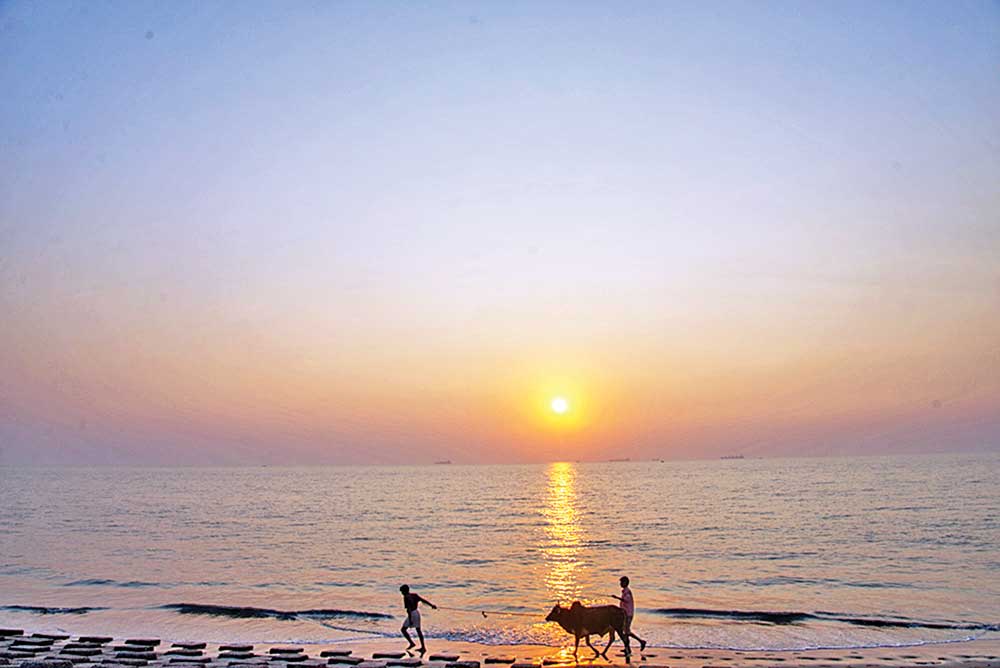 Home work
Make five superlative sentences  with the given word.
Big , 
bad, 
handsome, intelligent,
 busy
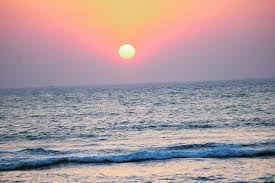 Allah hafiz